Thursday 4th February
OLI: Describing characters using evidence from the text. 
Success Criteria: I can describe a character from Kensuke’s Kingdom using evidence from the text.
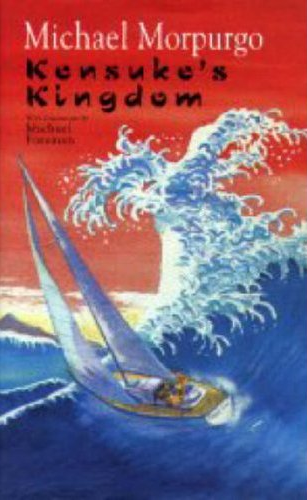 Abunai
DANGER
Gomenasai
SORRY
Yamero
STOP
Oyasumi nasai
GOOD NIGHT
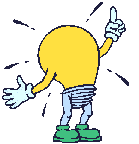 What sort of person do you think Michael is? Choose SIX of the words in the box below, and write a sentence for each. You can use different words if you wish!

brave, cowardly, lonely, determined, happy, sad

confused, clever, sensible, angry, foolish, naughty


6 sentences:

I think Michael is.................... because......................................................
Task
Use these sentences to write a 2-3 paragraph description of Michael.
Remember to include ambitious vocabulary
Use evidence from the text to back up your ideas!